Бюджет для граждан
К проекту решения Котельничской районной Думы
«О бюджете Котельничского муниципального района на 2017 год и на плановый период 2018 и 2019 годов»
Составление проекта районного бюджета основывается на:
Проекте основных направлений бюджетной политики и основных направлений налоговой политики Котельничского района на 2017 год и на плановый период 2018 и 2019 годов;
Бюджетном послании главы Котельничского муниципального района;
Прогнозе социально-экономического развития Котельничского района;
Бюджетном прогнозе (проекте бюджетного прогноза) Котельничского района;
Муниципальных программах (проектах муниципальных программ, проектах изменений муниципальных программ) Котельничского района
Особенности формирования районного бюджета
Формирование районного бюджета на 2017 и на плановый период 2018 и 2019 годы осуществлялось в соответствии с задачами, определёнными Бюджетным посланием Главы Котельничского района, прогнозом социально-экономического развития района муниципальными программами Котельничского района.
	Планирование районного бюджета осуществлялось в соответствии с методиками прогнозирования поступления доходов, утверждёнными главными администраторами доходов бюджетов бюджетной системы и приказом финансового управления от 29.07.2016 №48 «Об утверждении Методики планирования бюджетных ассигнований районного бюджета».
Показатели социально-экономического развития Котельничского района
Основные характеристики районного бюджета, тыс. рублей
Бюджет – план доходов и расходов государства, субъекта Российской Федерации, муниципального образования, необходимый для обеспечения выполнения ими своих обязательств
*Первоначальный прогноз
ДОХОДЫ
Доходы районного бюджета, тыс. рублей
2015 год (отчет)
2016 год*
2017 год
2018 год
2019 год
Налоговые доходы
сумма налоговых доходов и удельный вес налоговых доходов в объеме налоговых и неналоговых доходов
72,0%
40396,2
тыс. рублей
74,0%
39508,4
тыс. рублей
77,0%
50113,9
тыс. рублей
76,0%
48392,48
тыс. рублей
76,0%
50238,7
тыс. рублей
Неналоговые доходы
сумма неналоговых доходов и удельный вес неналоговых доходов в объеме налоговых и неналоговых доходов
28,0%
15515,3
тыс. рублей
26,0%
13594,6
тыс. рублей
23,0%
15240,5
тыс. рублей
24,0%
15395,61
тыс. рублей
24,0%
15600,92
тыс. рублей
*Первоначальный прогноз
Объем и структура налоговых доходов
50113,9 тыс. руб. – всего налоговых доходов.
Это составляет 16,0% в общем объеме доходов.
48392,48 тыс. руб. – всего налоговых доходов.
Это составляет 17,0% в общем объеме доходов.
50238,7 тыс. руб. – всего налоговых доходов.
Это составляет 17,0% в общем объеме доходов.
Налог на доходы физических лиц
15668,75
тыс. руб.
Налог на доходы физических лиц (НДФЛ) – основной вид прямых налогов. Исчисляется в процентах от совокупного дохода физических лиц за вычетом документально подтверждённых расходов в соответствии с действующим законодательством.
15032,15
тыс. руб.
14457,4
тыс. руб.
14251,1
тыс. руб.
Доходы, облагаемые НДФЛ
Вознаграждение за выполнение трудовых или иных обязанностей;
От продажи имущества, находившегося в собственности менее 3 лет;
От сдачи имущества в аренду;
Доходы от источников за пределами РФ;
Доходы в виде разного рода выигрышей;
Иные доходы.
Доходы, необлагаемые НДФЛ
Доходы от продажи имущества, находившегося в собственности более трех лет;
Доходы, полученные в порядке наследования;
Доходы, полученные по договору дарения от члена семьи и (или) близкого родственника в соответствии с Семейным кодексом РФ (от супруга, родителей и детей, в  том числе усыновителей и усыновленных, дедушки, бабушки и внуков, полнородных и не полнородных (имеющих общих отца или мать) братьев и сестер);
Иные доходы.
Доля поступлений налога в общем объеме налоговых и неналоговых доходов районного бюджета в 2017, 2018 и 2019 годах
22,0%
24,0%
24,0%
2017
2018
2019
*Первоначальный прогноз
Акцизы по акцизным товарам (продукции)
6657,6
тыс. руб.
6157
тыс. руб.
6402,3
тыс. руб.
5836,8
тыс. руб.
Увеличение поступлений по акцизам на нефтепродукты обусловлено увеличением ставок акцизов
Доля поступлений акцизов в общем объеме налоговых и неналоговых доходов районного бюджета в 2017, 2018 и 2019 годах
Акциз – один из видов налога, представляющий не связанный с получением дохода продавцом косвенный налог на продажу определенного вида товаров массового потребления. Акциз включается в цену товара. Чаще всего акцизным налогом облагаются винно-водочные изделия, табачные изделия, деликатесы, предметы роскоши, нефтепродукты. Плательщики акциза являются потребители, приобретающие товары, которые облагаются акцизным сбором.
9,0%
10,0%
10,0%
2017
2018
2019
*Первоначальный прогноз
Налоги на совокупный доход
Доля поступлений налогов на совокупный доход  в общем объеме налоговых и неналоговых доходов районного бюджета в 2017, 2018 и 2019 годах
В районный бюджет от субъектов малого и среднего бизнеса поступают платежи по налогу, взимаемому в связи с применением упрощенной системы налогообложения
33%
30%
30%
2017
2018
2019
19885,98
тыс. рублей
19003,25
тыс. рублей
21584,3
тыс. рублей
16994,5
тыс. рублей
13899,6
тыс. рублей
*Первоначальный прогноз
Налоги на имущество
7915,2
тыс. руб.
7954,78
тыс. руб.
8026,37тыс. руб.
5196,1
тыс. руб.
Налог на имущество организаций
Объектами налогообложения для российских организаций признается движимое и недвижимое имущество (в том числе имущество, переданное во временное владение, в пользование, распоряжение, доверительное управление, внесенное в совместную деятельность или полученное по концессионному соглашению)
Доля поступлений акцизов в общем объеме налоговых и неналоговых доходов районного бюджета в 2017, 2018 и 2019 годах
12,0%
13,0%
12,0%
2017
2018
2019
*Первоначальный прогноз
Объем и структура неналоговых доходов
15240,5 тыс. руб. – всего неналоговых доходов.
Это составляет 5% в общем объеме доходов.
15395,61 тыс. руб. – всего неналоговых доходов.
Это составляет 5% в общем объеме доходов.
15600,92 тыс. руб. – всего налоговых доходов.
Это составляет 5% в общем объеме доходов.
Объем и структура безвозмездных поступлений
250495,32 тыс. руб. – всего безвозмездных поступлений.
Это составляет 79% в общем объеме доходов.
229379,7 тыс. руб. – всего безвозмездных поступлений.
Это составляет 78% в общем объеме доходов.
228360,9 тыс. руб. – всего безвозмездных поступлений.
Это составляет 78% в общем объеме доходов.
РАСХОДЫ
Расходы районного бюджета, тыс. рублей
Расходы районного бюджета по разделам бюджетной классификации расходов бюджетов, тыс. рублей
Расходы на реализацию муниципальных программ Котельничского района в 2015 году
338338,7 тыс. рублей
54 %
182151 тыс. руб.
Расходы на муниципальные программы в 2015 г. (отчет)
Расходы на реализацию муниципальных программ Котельничского района в 2016 году
299105,4 тыс. рублей
57 %
172246,9 тыс. руб.
Расходы на муниципальные программы в 2016 г. (отчет)
Расходы на реализацию муниципальных программ Котельничского района в 2017 году
313574,72 тыс. рублей
57 %
178646,6 тыс. руб.
Расходы на муниципальные программы в 2017 г. (отчет)
Расходы на реализацию муниципальных программ Котельничского района в 2018 году
290823,89 тыс. рублей
60 %
174659,19 тыс. руб.
Расходы на муниципальные программы в 2018 г. (отчет)
Расходы на реализацию муниципальных программ Котельничского района в 2019 году
291856,62 тыс. рублей
60 %
175588,32 тыс. руб.
Расходы на муниципальные программы в 2019 г. (отчет)
Расходы на общегосударственные вопросы
Руководство и управление в сфере установленных функций
 расходы на обеспечение деятельности главы муниципального образования Котельничского муниципального района, администрации Котельничского района, контрольно-счетной комиссии Котельничского района, отраслевых органов администрации района, осуществляющих реализацию муниципальных функций 
расходы за счет средств областного бюджета по выполнению государственных полномочий
Резервные фонды
Другие общегосударственные вопросы
 расходы на обеспечение деятельности централизованнрй бухгалтерии и обслуживающего персонала администрации Котельничского района, технических работников отдела по управлению имуществом и земельными ресурсами администрации Котельничского района
финансовое обеспечение переданных государственных полномочий в области архивных фондов и административных комиссий
проведение мероприятий по развитию муниципальной службы и информатизации деятельности Котельничского района
иные мероприятия
Расходы на национальную оборону, национальную безопасность и правоохранительную деятельность
Национальная безопасность и правоохранительная деятельность
Содержание единой дежурно-диспетчерской службы администрации Котельничского района Кировской области
Мероприятия направленные на профилактику правонарушений и преступлений в Котельничском районе
Выполнение работ по реконструкции региональной системы оповещения населения Кировской области (2017 год)
Национальная оборона
 Субвенция местным бюджетам на реализацию полномочий по осуществлению первичного воинского учета на территориях, где отсутствуют военные комиссариаты
Расходы будут осуществляться в рамках 2 муниципальных программ Котельничского района Кировской области:
Развитие муниципального управления
Управление муниципальными финансами и регулирование межбюджетных отношений
Расходы на национальную экономику
Дорожное хозяйство
Сельское хозяйство
44703,3
тыс. руб.
39615,2
тыс. руб.
39836,5
тыс. руб.
33153
33398,3
33653,6
тыс. руб.
11292,5
5959,1
5925,1
тыс. руб.
Расходы в
2017 г.
Расходы в
2018 г.
Расходы в
2019 г.
240
240
240
тыс. руб.
Транспорт
Субсидии юридическим лицам и индивидуальным предпринимателям, осуществляющим перевозку пассажиров автомобильным транспортом пригородных,  внутримуниципальных и межмуниципальных маршрутах
Другие вопросы
Поддержка малого и среднего предпринимательства
Развитие туризма в Котельничском районе
Развитие строительства и архитектуры в Котельничском районе
240
240
240
тыс. руб.
Расходы на сельское хозяйство
11292,5
тыс. руб.
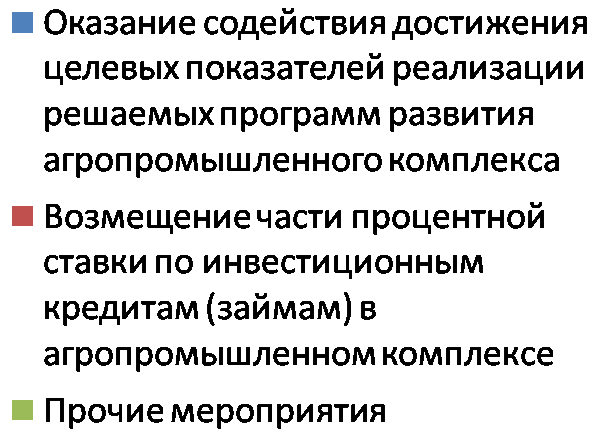 Расходы на сельское хозяйство в 2017 г.
5959,1
тыс. руб.
Расходы на сельское хозяйство в 2018 г.
5925,1
тыс. руб.
Расходы на сельское хозяйство в 2019 г.
Расходы на дорожное хозяйство (дорожный фонд) тыс. руб.
Доходы от уплаты акцизов на автомобильный бензин, прямогонный бензин, дизельное топливо, моторное масло для дизельных и карбюраторных (инжекторных) двигателей, производимых на территории РФ
Субсидия из областного бюджета на осуществление дорожной деятельности в отношении автомобильных дорог общего пользования местного значения
33153
тыс. руб.
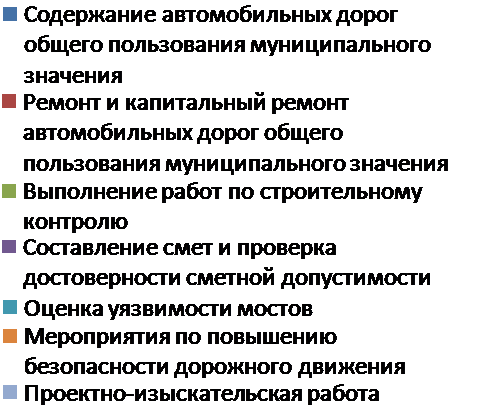 Объем бюджетных ассигнований дорожного фонда Котельничского района в 2017 году
33398,3
тыс. руб.
Объем бюджетных ассигнований дорожного фонда Котельничского района в 2018 году
В Котельничском районе протяженность автомобильных дорог местного значения составляет 544,2 км
33653,6
тыс. руб.
Объем бюджетных ассигнований дорожного фонда Котельничского района в 2019 году
Расходы на жилищно-коммунальное хозяйство
Расходы будут финансироваться в рамках муниципальной программы Котельничского района «Развитие коммунальной и жилищной инфраструктуры»
ЖИЛИЩНОЕ ХОЗЯЙСТВО
Средства на уплату обязательных взносов на капитальный ремонт общего имущества в многоквартирных домах
КОММУНАЛЬНОЕ ХОЗЯЙСТВО
Расходы на приобретение водогрейных котлов и проведение работ (оказание услуг), связанных с обеспечением функционирования систем теплоснабжения Котельничского муниципального района
Расходы на образование
Дошкольное образование
Финансовое обеспечение деятельности 5 районных учреждений
Субвенция на реализацию прав на получение общедоступного и бесплатного дошкольного образования в муниципальных дошкольных образовательных организациях
Обеспечение питания льготной категории детей в образовательных учреждения Котельничского муниципального района
156257,9 в 2107 году тыс. рублей
Общее образование
Финансовое обеспечение деятельности  14 районных учреждений
Субвенция на реализацию прав на получение общедоступного и бесплатного дошкольного начального общего, основного общего, среднего общего и дополнительного образования детей в муниципальных общеобразовательных организациях
Обеспечение питания льготной категории детей в образовательных учреждения Котельничского муниципального района Кировской области
Подготовка образовательных учреждений к новому учебному году
151882,79 в 2108 году тыс. рублей
Дополнительное образование детей
Финансовое обеспечение деятельности 3 районных учреждений
Молодёжная политика и оздоровление детей
Оплата стоимости питания детей в лагерях, организованных образовательными организациями, осуществляющими организацию отдыха и оздоровления обучающихся в каникулярное время с дневным пребыванием
Мероприятия в сфере молодежной политики
Комплексные меры профилактики немедицинского потребления наркотических средств и их незаконного оборота в Котельничском районе
152360,02 в 2109 году тыс. рублей
Другие вопросы в области образования
Противодействие коррупции в Котельничском районе
Обеспечение деятельности централизованной бухгалтерии, методкабинета и хозяйственно-эксплуатационной группы Управления образования администрации Котельничского района
Расходы на культуру
5887,1
тыс. руб.
Расходы будут осуществляться в рамках двух муниципальных программ Котельничского района Кировской области:
Развитие культуры в Котельничском районе
Комплексные меры профилактики немедицинского потребления наркотических средств и их незаконного оборота в Котельничском районе
Расходы на культуру в 2017 г.
5716
тыс. руб.
Расходы на культуру в 2018 г.
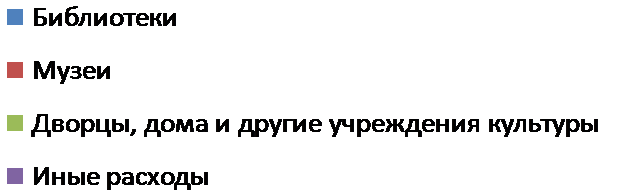 5736,3
тыс. руб.
Расходы на культуру в 2019 г.
Расходы на социальную политику
Пенсионное обеспечение
 выплата доплат к пенсии за выслугу лет муниципальным служащим
Социальное обеспечение населения
Меры соц. поддержки гражданам за счет средств областной субвенции
Охрана семьи и детства 
Меры социальной поддержки семей с детьми за счет средств областной субвенции
Другие вопросы в области соц. политики
Выплаты Всероссийской общественной организации ветеранов (пенсионеров) войны, труда, Вооруженных сил
Выплаты общественной организации «Всероссийское общество инвалидов»
Расходы будут осуществляться в рамках 2 муниципальных программ Котельничского района Кировской области
Расходы на физическую культуру и спорт
Расходы будут осуществляться в рамках муниципальной программы Котельничского района «Развитие  физической культуры и спорта»
Организация и проведение официальных спортивных мероприятий и обеспечение участия спортивных сборных команд Котельничского района в спортивных соревнованиях
Организация и проведение физкультурных мероприятий, в том числе Фестивалей инвалидного спорта
Расходы на предоставление межбюджетных трансфертов
2018
2019
Межбюджетные трансферты в 2017-2019 гг.
ВЫПЛАТЫ
Выплаты отдельным категориям граждан
Выплаты учащимся, студентам и молодежи
2017
2018
2019
Выплаты на охрану семьи и детства
МУНИЦИПАЛЬНЫЙ ДОЛГ
Муниципальный долг Котельничского района
Верхний предел муниципального долга 11000 тыс. руб.
Кредиты кредитных организаций 6300 тыс.руб.
Бюджетные кредиты 5000 тыс.руб.
2107
Верхний предел муниципального долга 11000 тыс. руб.
Кредиты кредитных организаций 5000 тыс.руб.
Бюджетные кредиты 5000 тыс.руб.
2108
Верхний предел муниципального долга 11000 тыс. руб.
Кредиты кредитных организаций 5000 тыс.руб.
Бюджетные кредиты 5000 тыс.руб.
2109
Контактная информация
Финансовое управление администрации Кировской области Котельничского района
ул. Карла Маркса, д.16, г. Котельнич, 612607,
тел. (83342) 4-07-18,
E-mail: fo13@depfin.kirov.ru
Интернет сайт: http://www.kotelnich-msu.ru/
Режим работы:
понедельник-четверг с 7:48 до 17:00
пятница с 7:48 до 16:00
перерыв на обед с 12 до 13 часов
суббота-воскресенье выходной